Benefits Orientation
Essential Assist with HRA
[Speaker Notes: Approximate run time = 3 minutes]
Essential Assist Plan with aHealth Reimbursement Account (HRA)
2
©2020 Trinity Health
[Speaker Notes: Our Mission at Trinity Health calls us to treat the entire well-being of those in our care – and that includes our colleagues. 

To increase access to health care and treatment for all of our colleagues, Trinity Health offers the Essential Assist medical plan, with a Health Reimbursement Account, or H-R-A.   

In this episode, we’ll take a closer look at how the H-R-A works with the medical plan to make health care more affordable for eligible colleagues.]
Who is eligible for the Essential Assist with HRA?
Full-time or part-time benefits-eligible colleagues at the time of initial benefit eligibility or Open Enrollment, and
Those who meet certain income requirements based on household income and the size of family
Annual family income less than 200% of federal poverty level
Note: If you or your dependents are covered under a state-sponsored medical assistance program, such as Medicaid or CHIP, you are not eligible for the Essential Assist medical plan option
3
©2020 Trinity Health
[Speaker Notes: You are eligible for the Essential Assist medical plan if you:

Are a full-time or part-time benefits-eligible colleague at the time of initial benefit eligibility or Open Enrollment and

You meet certain income requirements based on your household income and the size of your family. To qualify for this plan your annual family income must be less than 200% of the federal poverty level. 

It’s important to note that if you or your dependents are covered under a state-sponsored medical assistance program, such as Medicaid or CHIP, you are not eligible for the Essential Assist medical plan option.]
Essential Assist Plan with HRA: how to apply
You should first enroll in the plan you think will be best for you – Traditional, Health Savings or Essential Plan – and then apply for Essential Assist Plan.
You must apply to enroll in this plan. Applications and documentation are due 30 days after initial eligibility for benefits or by the open enrollment deadline.
If you apply and qualify, you will be moved to the Essential Assist Plan and Trinity Health will make a contribution to a Health Reimbursement Account (HRA).
Amount prorated for colleagues who enroll mid-year
4
©2020 Trinity Health
[Speaker Notes: If you think you might qualify for the Essential Assist Plan you should first enroll in the medical plan that you think will be best for you – either the Traditional, Health Savings or Essential Plan – and then apply for the Essential Assist Plan.  

You must apply to enroll in this plan. Applications and documentation are due 30 days after your initial eligibility for benefits or by the open enrollment deadline.

If you apply and qualify, you will be enrolled in the Essential Assist medical Plan, and Trinity Health will make a contribution to a Health Reimbursement Account, or H-R-A, at the time of enrollment based on your coverage level. This amount will be prorated for colleagues who enroll mid-year.






27 seconds]
Essential Assist Plan with HRA: how it works
The medical plan is structured the same as the Essential Plan but includes a Trinity Health-funded Health Reimbursement Account (HRA)
Use the HRA to pay for current or future medical costs
Funds are automatically withdrawn from the HRA as you use your medical benefits. There is no need to make a payment and submit a claim for reimbursement.
5
©2020 Trinity Health
[Speaker Notes: The Essential Assist medical plan is structured the same as the Essential Plan that we covered in the Medical Plan Part 2 episode, but it includes a Trinity Health-funded H-R-A to help pay for your health care costs at the time of service.

You can use the H-R-A to pay for current or future medical costs. 

Funds are automatically withdrawn from your HRA as you use your medical benefits. There is no need to make a payment and submit a claim for reimbursement.]
Other important things to know about the HRA
Any HRA money not used during the year is carried over as long as you meet the requirements and remain enrolled in the next plan year
Applications are required each plan year
You cannot contribute to the HRA
HRA does not apply to dental or vision plan coverage
Any remaining money in the HRA is forfeited if you leave Trinity Health
6
©2020 Trinity Health
[Speaker Notes: Here are some other important things to know about the H-R-A.

Any money not used during the year is carried over as long as you meet the requirements and remain enrolled in the next plan year


Applications are required each plan year. Assuming you remain eligible, you will need to recertify your eligibility each year during the annual Open Enrollment period.

You cannot contribute to the H-R-A

The H-R-A does not apply to dental or vision plan coverage and

Any remaining money in the H-R-A is forfeited if you leave Trinity Health]
Learn more about the Essential Assist with HRA
Download the application form 
https://hr4u.trinity-health.org
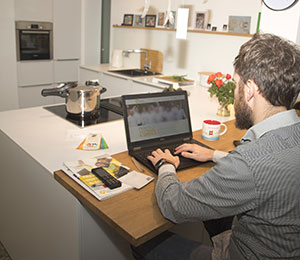 7
©2020 Trinity Health
[Speaker Notes: The Essential Assist plan with an H-R-A is designed to make medical benefits more affordable for eligible colleagues. 

To learn more you can download the application from the H-R-4-U colleague portal.]
Check out all the episodes in the video series
Live Your Whole Life
Medical and pharmacy
Health Savings Account
Essential Assist with Health Reimbursement Account
Flexible spending accounts
Dental and vision
Life Insurance/AD&D
Time Away from Work
Voluntary benefits
Retirement program
Well-being / Employee assistance program
Other benefits
Eligibility and enrollment
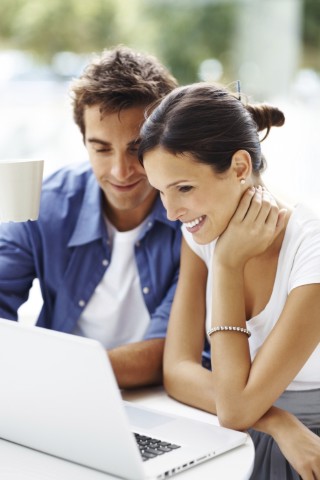 8
©2020 Trinity Health
[Speaker Notes: Now that you’ve reviewed the details about the Essential Assist Plan with an H-R-A, we encourage you to explore all the episodes in the video series so you can make an informed decision about the benefits that are right for you and your family. 




10 seconds]
Important Information
The information provided in this summary is designed to assist you with understanding your options under Trinity Health’s welfare benefit plans and programs. It is only an overview and is not intended to be a comprehensive description of the benefit plans and programs available to you. It does not constitute a contract and is not meant to interpret, extend or change any plan or program provisions in any way. The summary plan descriptions and official plan and program documents describe the plans and programs in more detail and you should refer to these documents for answers to your specific questions regarding the plans and programs, including what services are covered by a plan. If there is a discrepancy between printed materials, the official plan and program documents will prevail. Trinity Health retains the right to make changes to or terminate its benefit plans and programs at any time, including making changes to comply with and exercise its options under the Affordable Care Act and other applicable laws.
To view the summary plan descriptions and certificates of coverage, visit the HR4U colleague portal at https://hr4u.trinity-health.org. For any plan or program in which you participate, you also have the right to request a full printed copy of the summary plan description or certificate of coverage and other official plan or program documents from the colleague’s employer or Trinity Health Total Rewards Benefits & Well- Being, 20555 Victor Parkway, Livonia, MI 48152. There will be no charge for the printed copies.
All Trinity Health group health plans provide care coordination, care management, utilization review and referral services to help manage the healthcare provided to covered members. By enrolling in a Trinity Health group health plan you understand that the plan will provide services to manage each covered member’s care. These services may be provided through independent third-party administrators, a clinically integrated network of hospitals, physicians and other health care providers and professionals and other healthcare providers. Your participation in a Trinity Health group health plan means that the persons contracted to provide these services will have access to your personal health information, including health information you disclose through wellness programs and well-being activities. Trinity Health facilities and healthcare providers and professionals affiliated with Trinity Health facilities participate in certain clinically integrated networks. You may be contacted about your health care by a clinically integrated network, including by individuals at a Trinity Health facility or provider who are performing services for the clinically integrated network or directly for the group health plan. Information about your medical treatment at any facility and from any healthcare provider or professional may be accessed and used by individuals who work at a Trinity Health facility or provider (including your employer) participating in a clinically integrated network or the group health plan not only for treatment but also to manage and coordinate your healthcare. Any access to, use or disclosure of protected health information will comply with the privacy and security regulations under the Health Insurance Portability and Accountability Act and any applicable state privacy and security laws.
9
©2019 Trinity Health
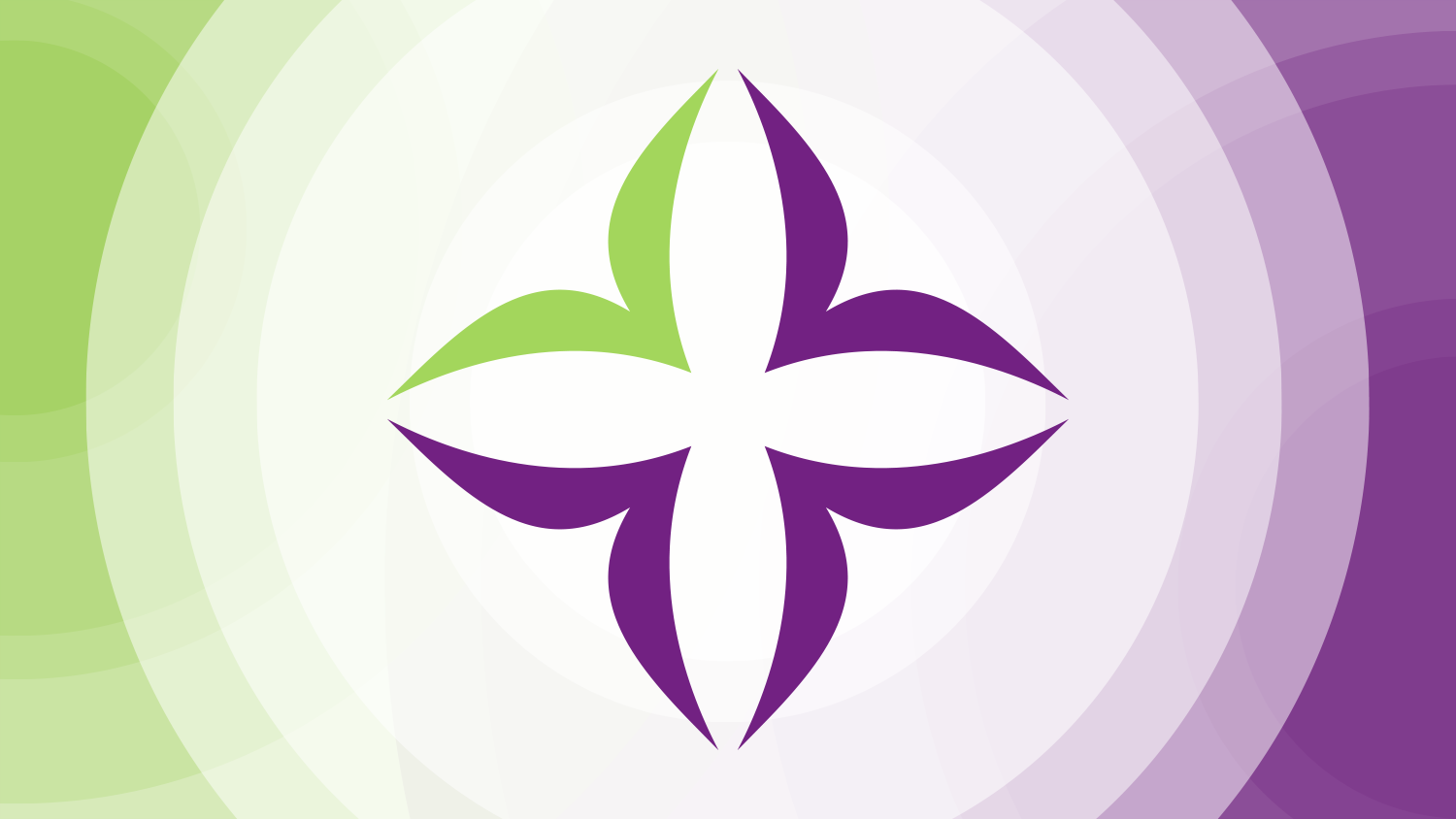